Review
Write your answer on a piece of paper:


What are the 5 steps you should do to complete a stoichiometry question?
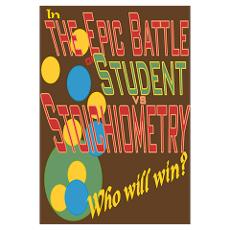 Write out balanced chemical equation
Identify wanted and given
Calculate the given quantity into moles
Compare the moles of given to calculate moles of wanted
Convert the moles of wanted into whatever units specified in the question
This is what we need to visualize…
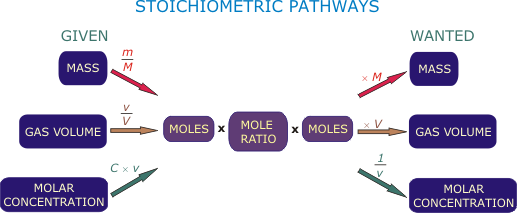 And you will do this…
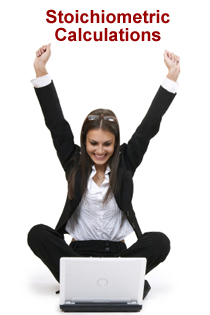 Not this…
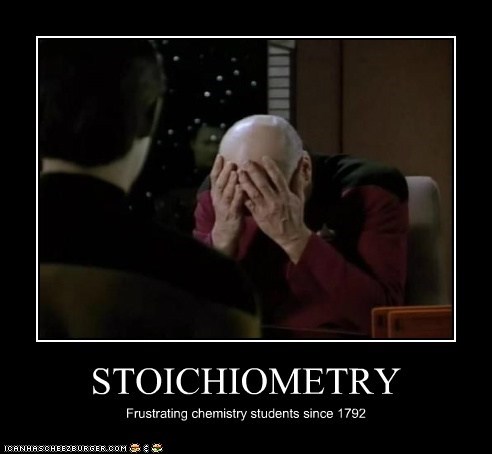 Remember back to Gas laws…
Molar volume= the volume occupied by one mole of a gas at a specified temperature and pressure in units of liters/mol  (Vm) 

STP= 22.4 L/mol
SATP= 24.8 L/mol

 V = Vm x n 
Where: V= volume (L)
	     Vm = molar volume (L/mol)
	      n= mol
We can use this to apply to gas stoichiometry! 
Gas Stoichiometry
Example 1: If 275g of propane burns in a gas BBQ, what volume of oxygen measured at STP is required for the reaction?
Pg. 294 examples
Gas Stoichiometry
Example 2: Hydrogen gas is produced when sodium metal is added to water. What mass of sodium is necessary to produce 20.0 L of hydrogen at SATP?
Pg. 295 example
Another gas law…
PV= nRT
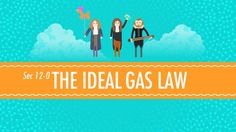 If conditions are NOT at standard conditions (STP or SATP) then you can apply the Ideal Gas Law to complete the stoichiometry.
Gas Stoichiometry- Ideal Gas Law
V = volume in L
T = temperature in K
P = pressure in kPa
n = number of moles in mol 
R = universal gas constant
= 8.314 kPaL/molK
PV = nRT
you add 273.15
to go from C to K…
Ex 3
Ammonia, which is widely used as a fertilizer, is produced from the reaction of nitrogen and hydrogen. What volume of ammonia at 450 kPa pressure and 80°C can be obtained from the complete reaction of 7.5 kg of hydrogen?